Outreach and Communications in Active Transportation
Jean Crowther, AICP
Principal/Innovative Mobility
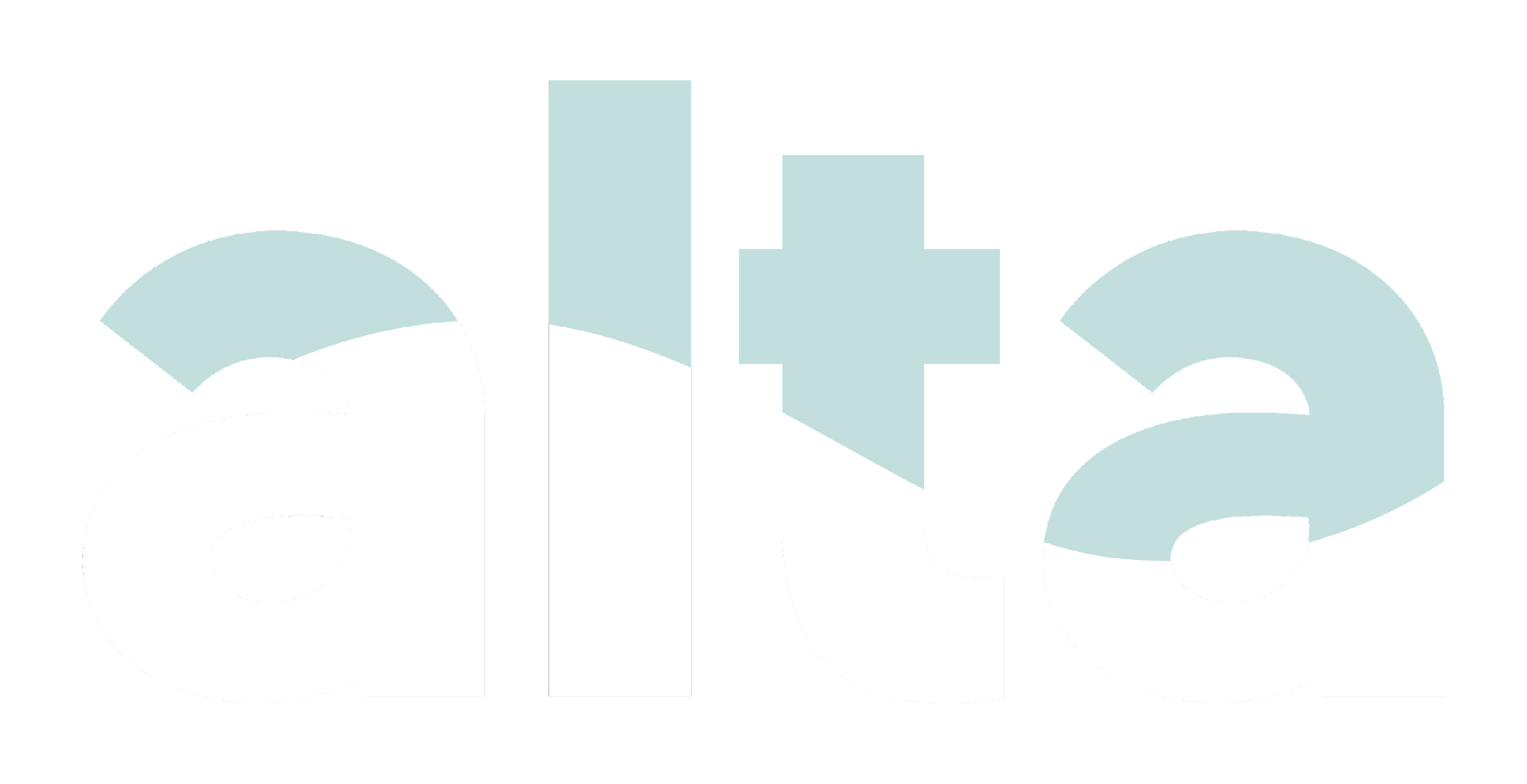 Retrospective of Strategies
5 Plans/5 Approaches
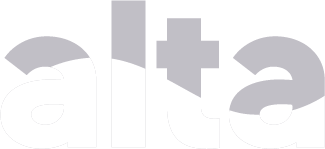 2
5
1
2
4
3
Everyday Language
Listening Sessions
Community-Led Decision-making
Broadening the Tent
Democratizing Design
3
5
1
2
4
3
Everyday Language
Listening Sessions
Community-Led Decision-making
Broadening the Tent
Democratizing Design
Salt Lake City Mobility Hub (UT)
Hall County Safety Plan (GA)
Let’s Bike Oakland (CA)
Walkable Community Action Plans (SC)
PedPDX (OR)
4
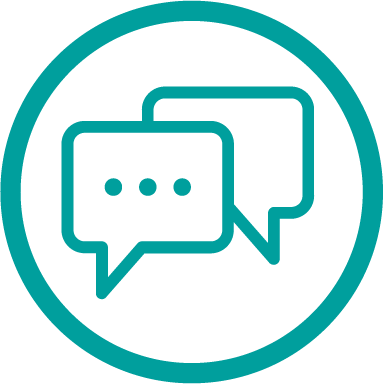 Section Title Goes Here…
Walkable Community Action Plans (SC)
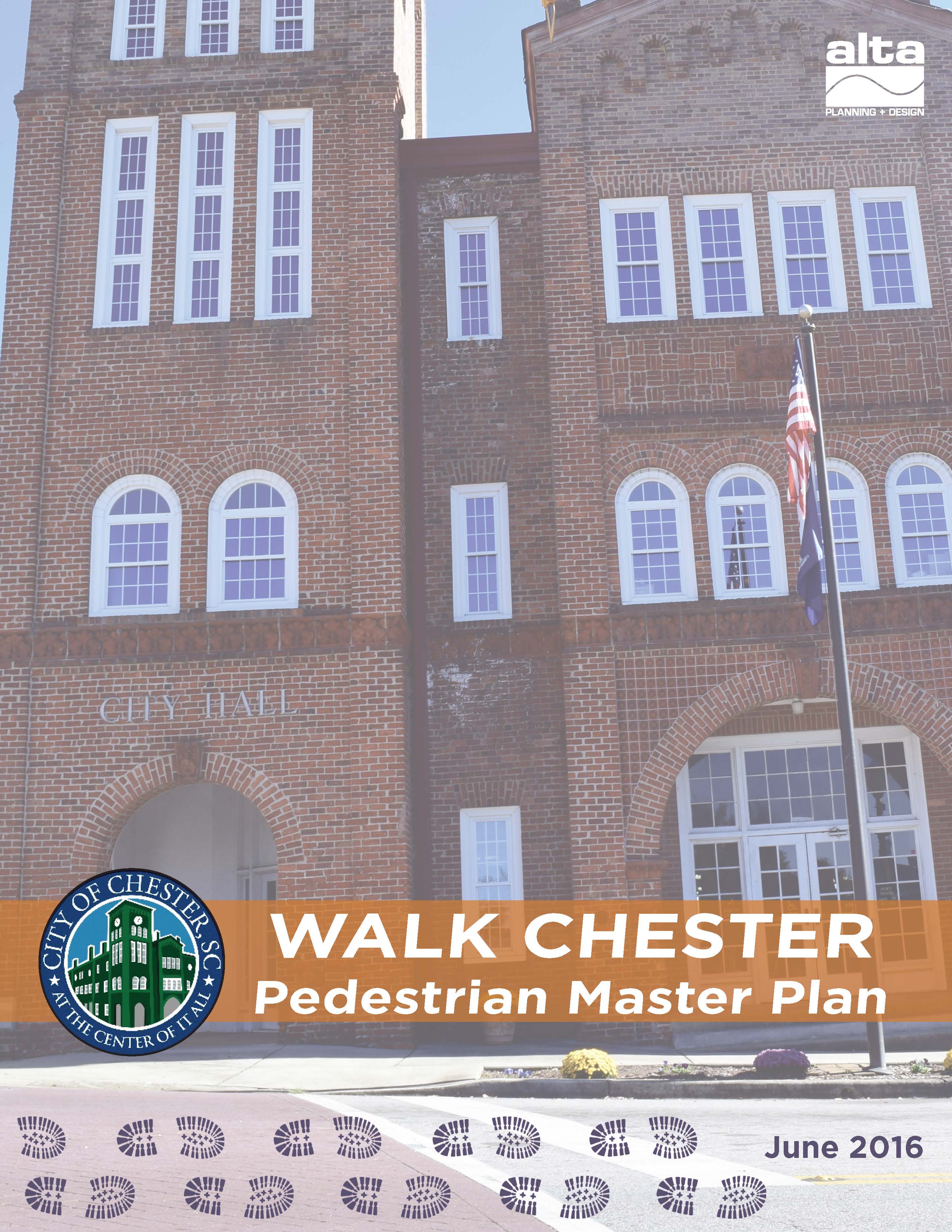 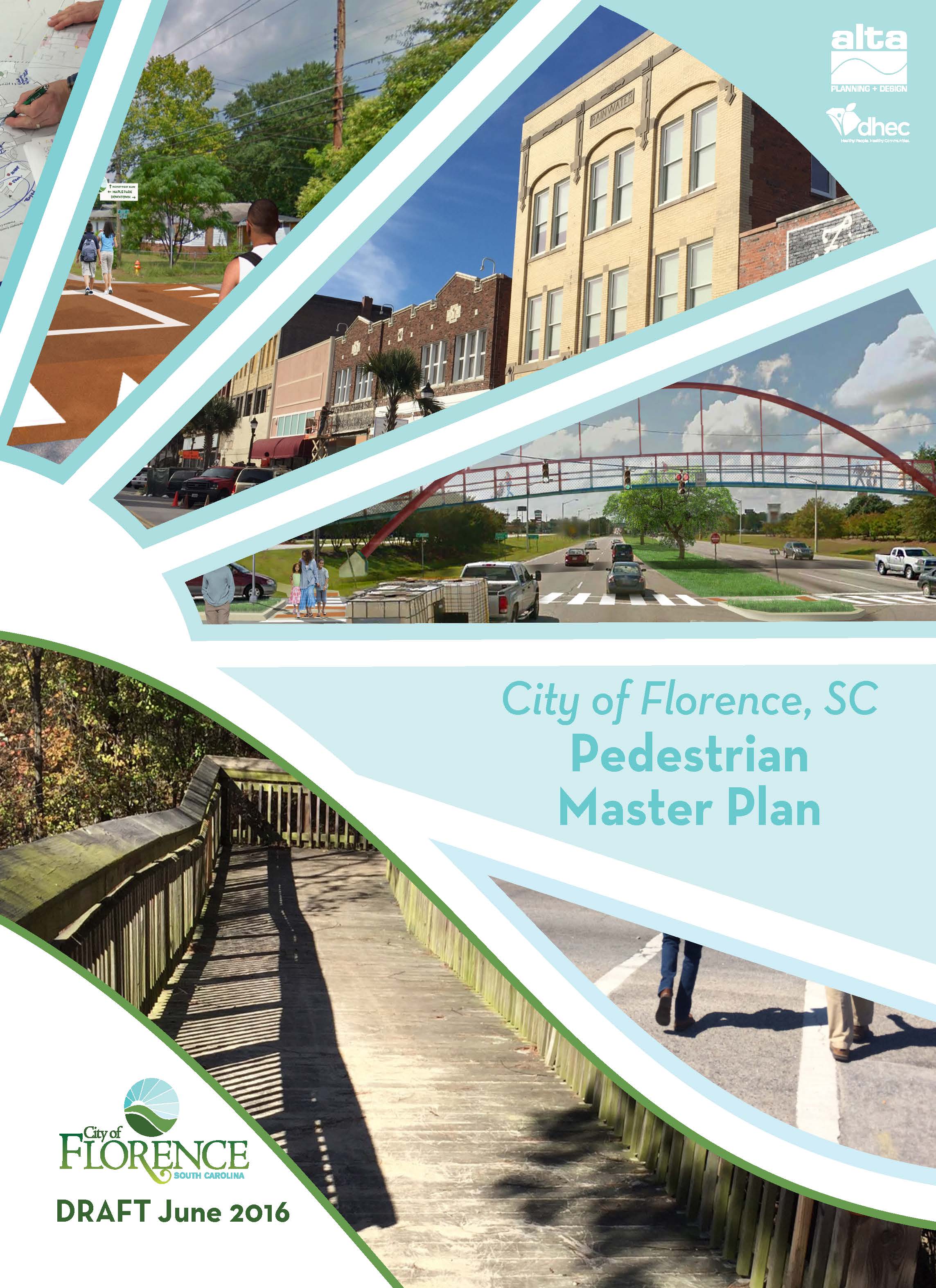 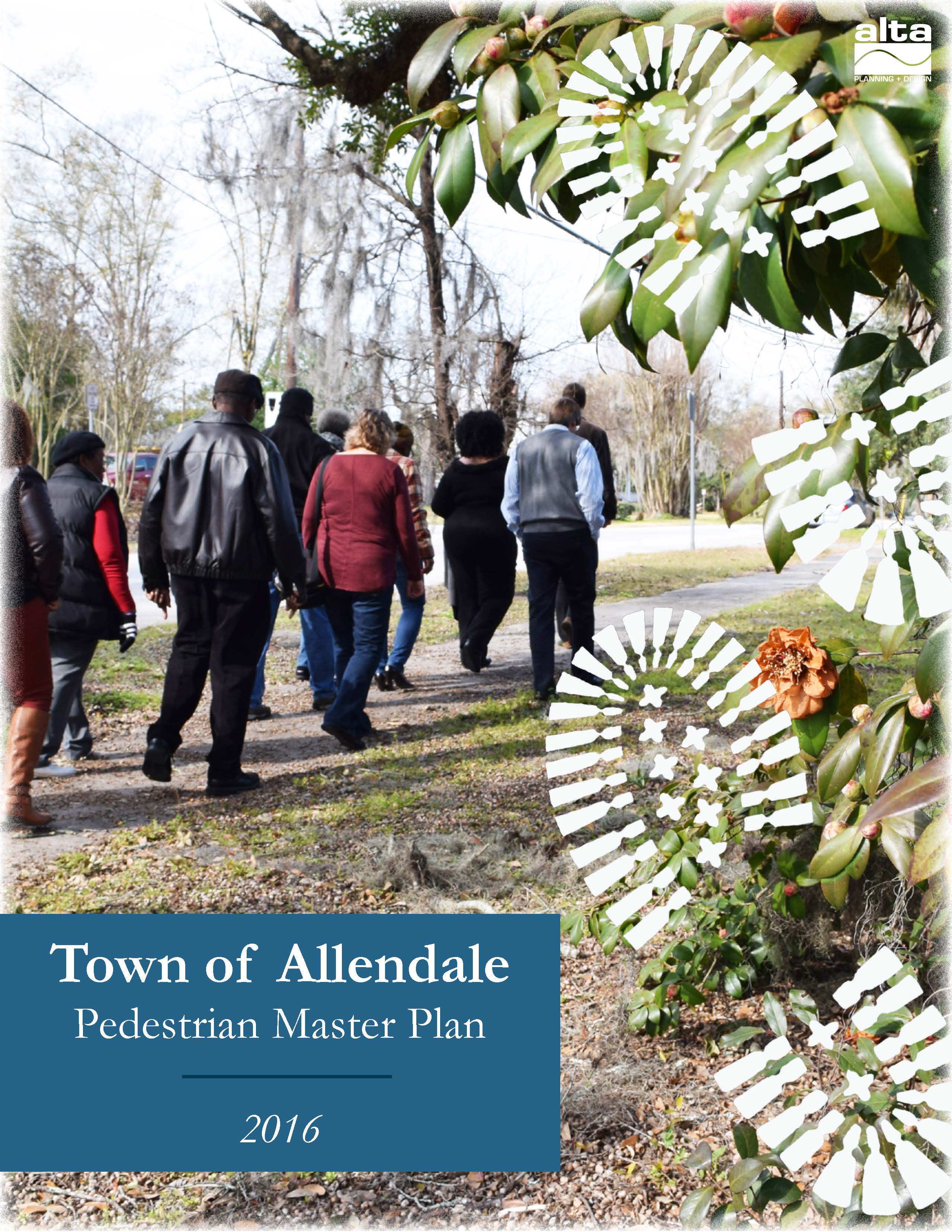 5
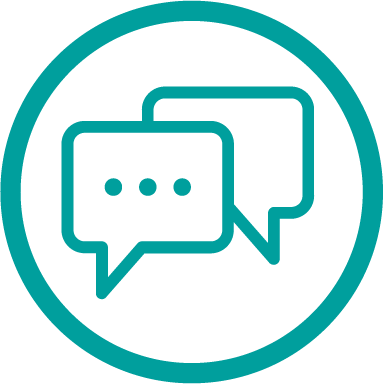 Section Title Goes Here…
Walkable Community Action Plans (SC)
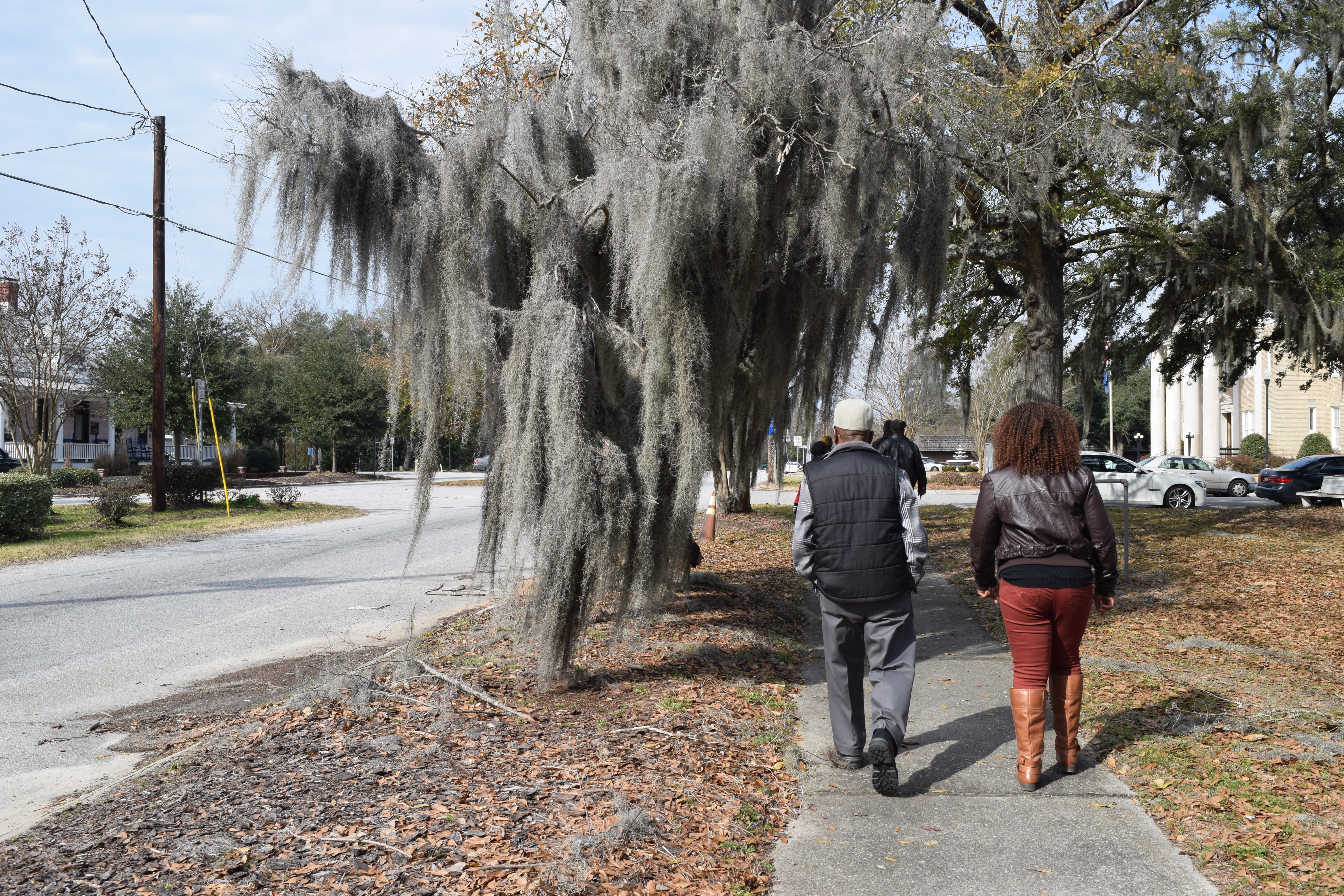 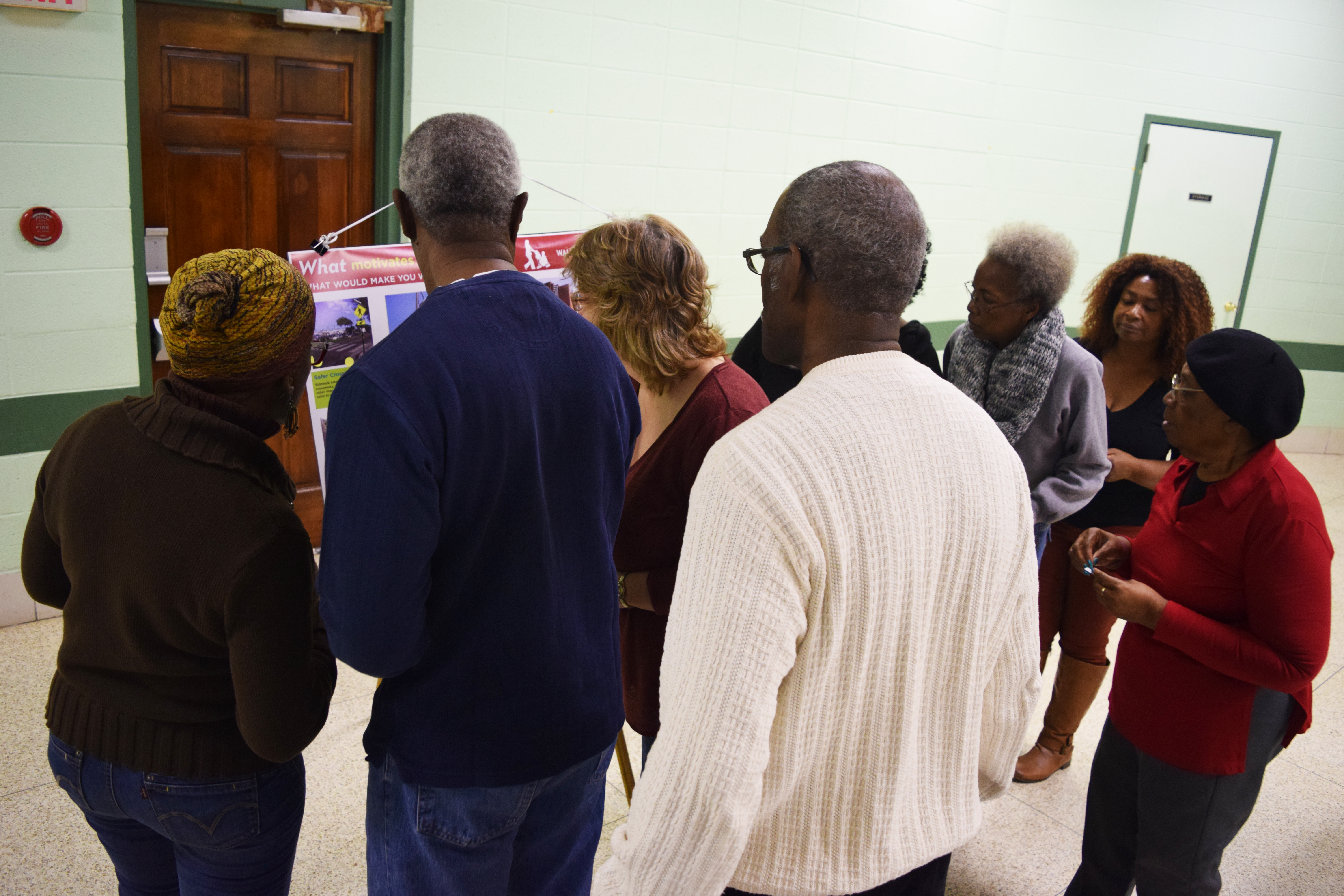 6
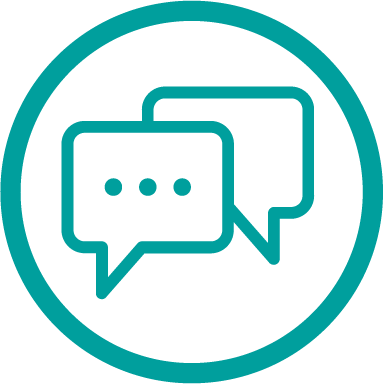 Section Title Goes Here…
Walkable Community Action Plans (SC)
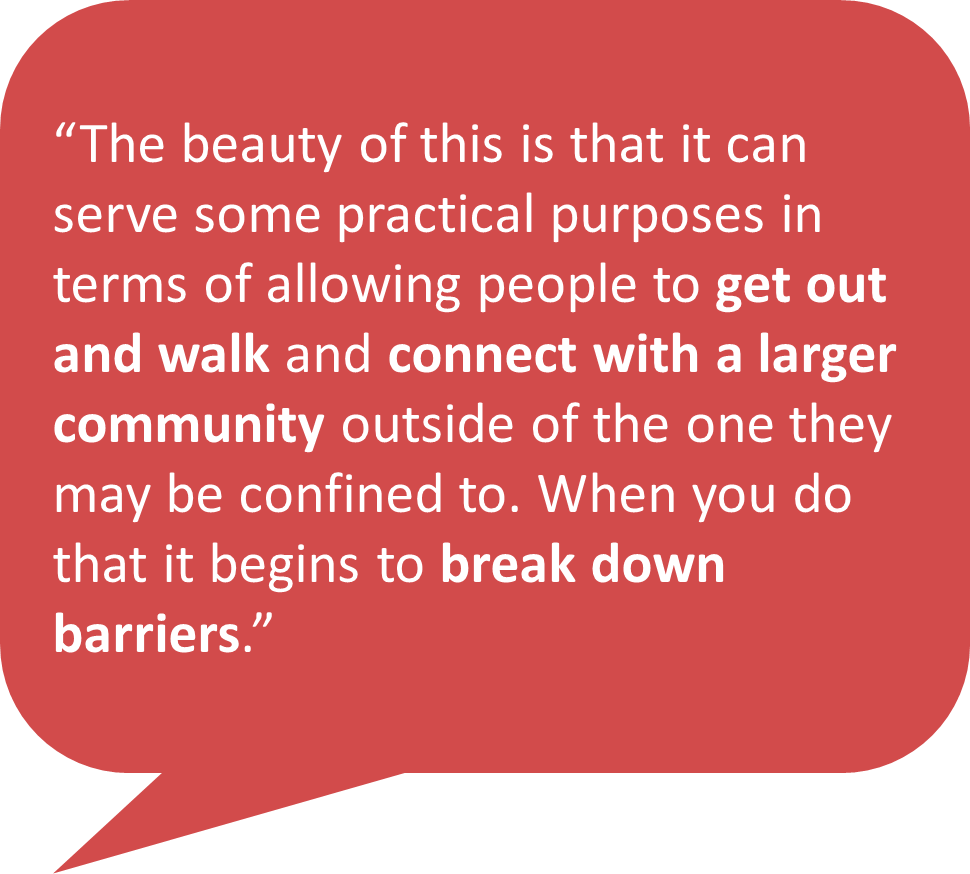 “People want to move to or stay in communities that are connected.”
“When people are out walking it creates the ‘bump into’ factor. You begin to bump into each other and fears go away.”
7
Section Title Goes Here…
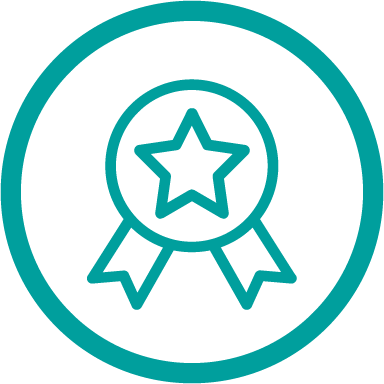 APA Award Winner
National Planning Achievement Silver Award for a Best Practice
Let’s Bike Oakland (CA)
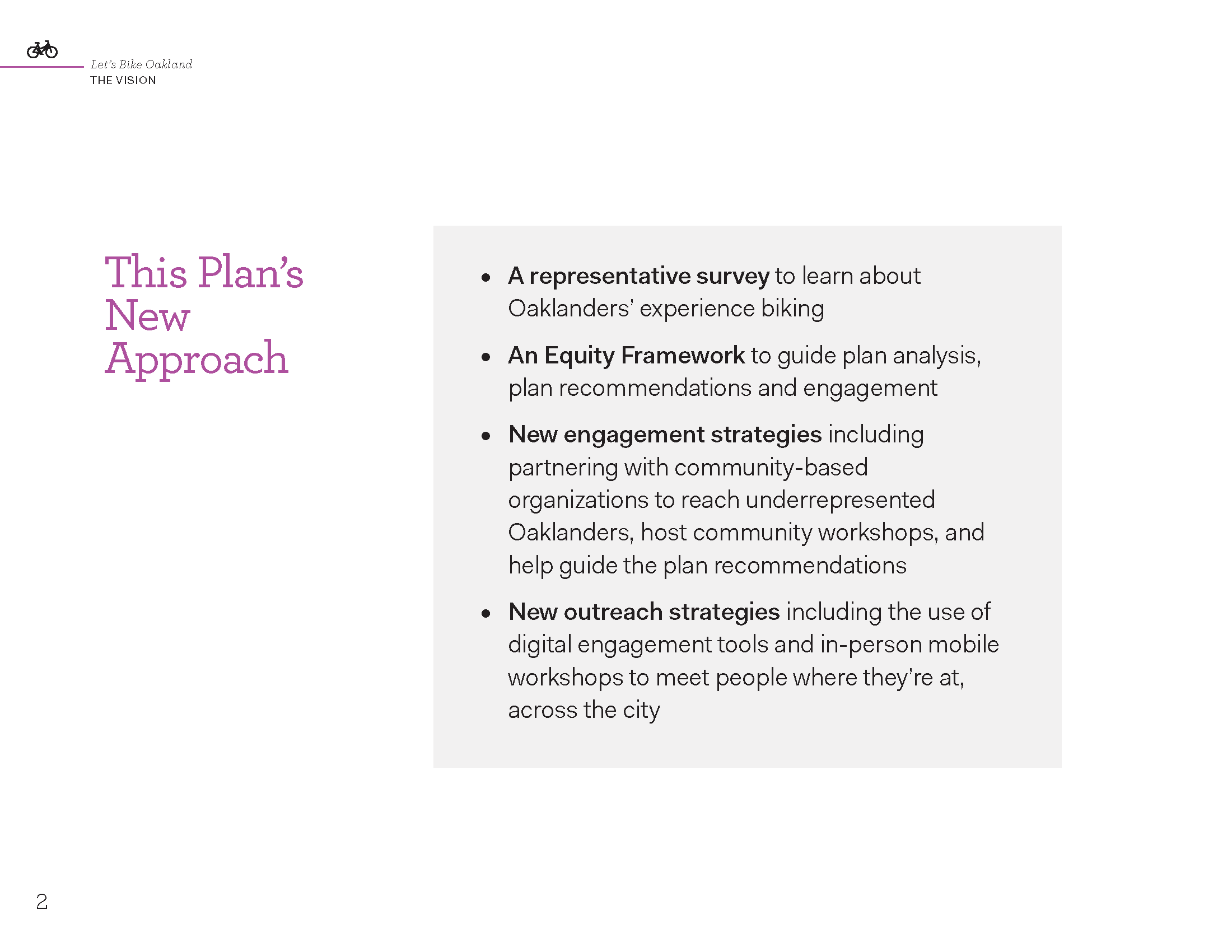 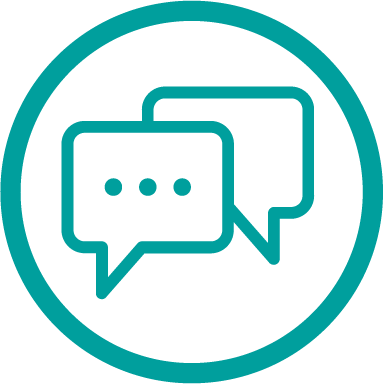 8
Section Title Goes Here…
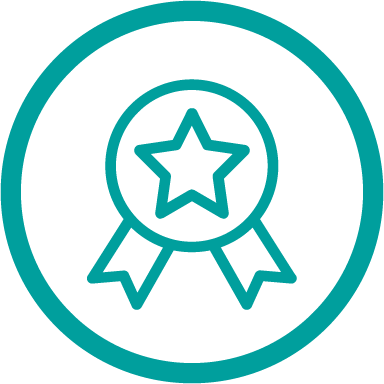 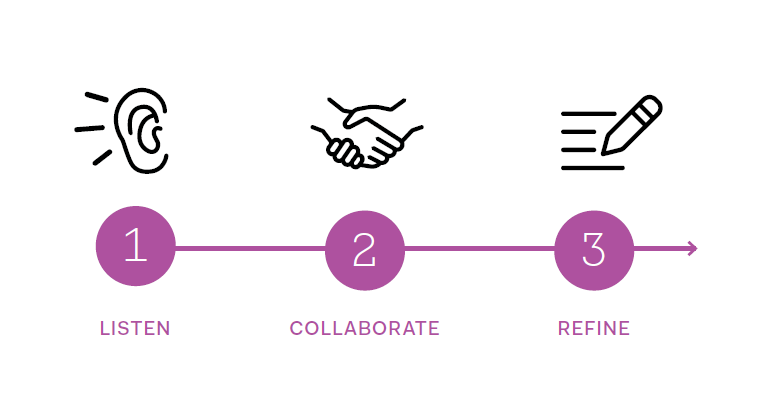 Let’s Bike Oakland (CA)
9
Let’s Bike Oakland (CA)
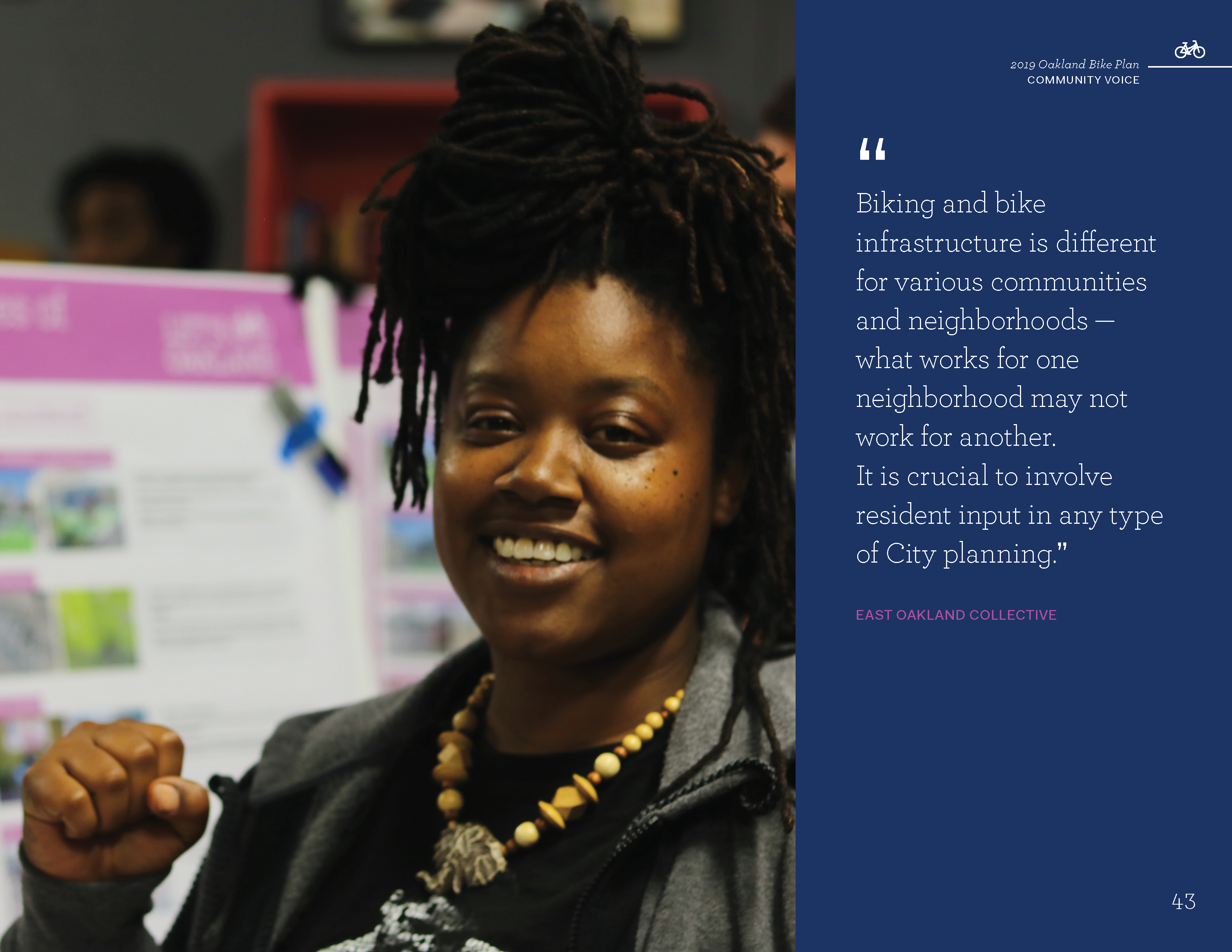 Short Description of image on right…
10
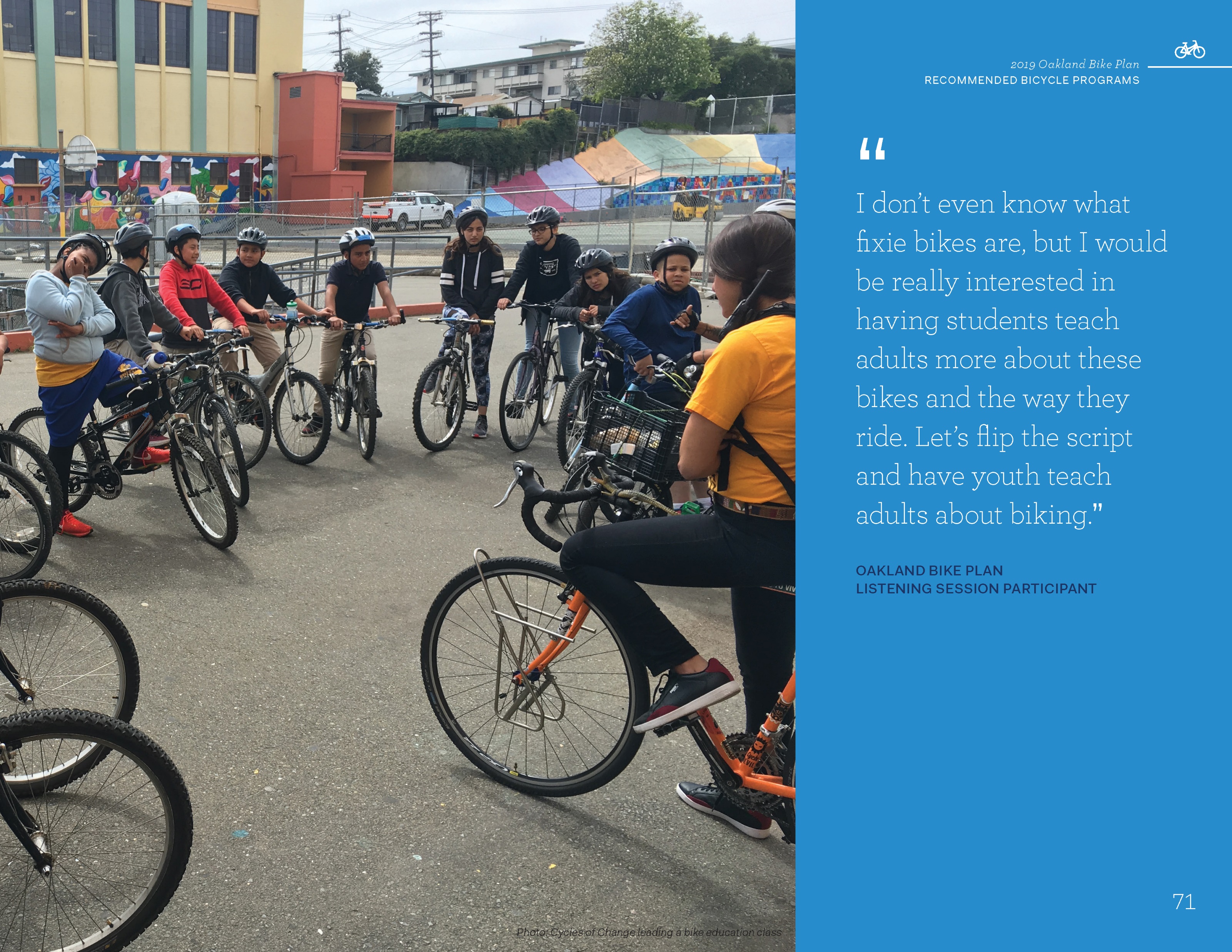 Let’s Bike Oakland (CA)
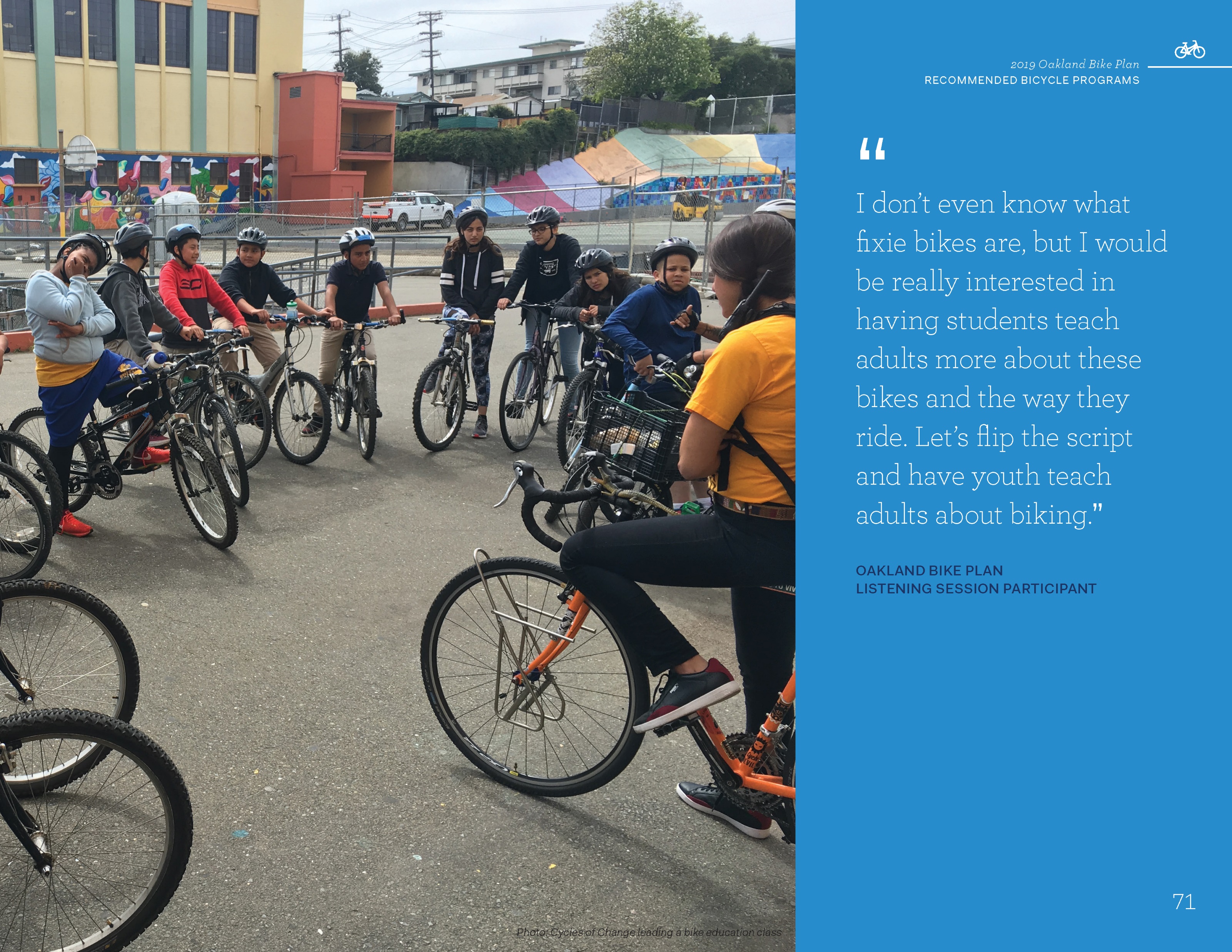 Short Description of image on right…
11
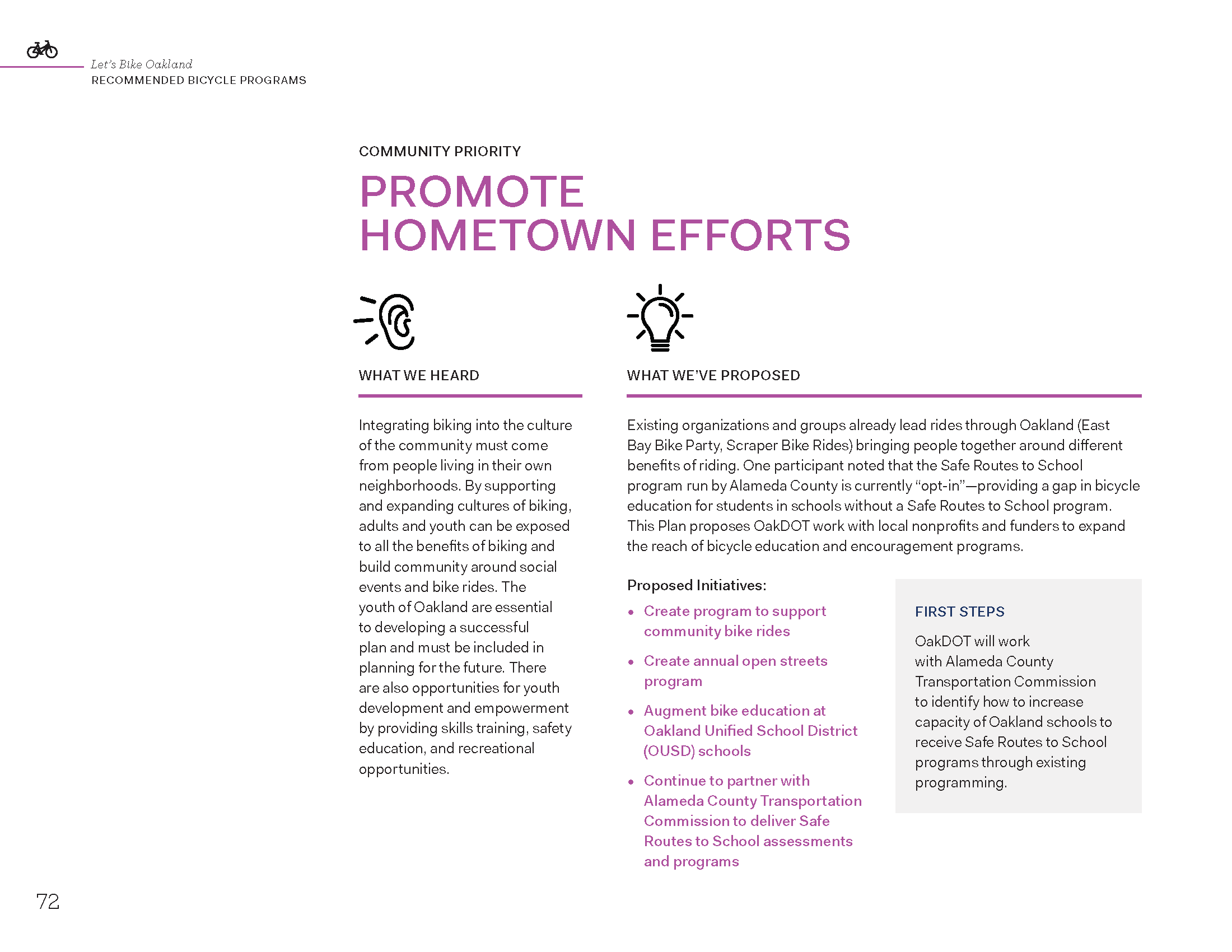 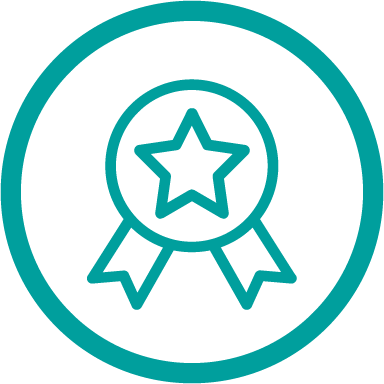 Let’s Bike Oakland (CA)
12
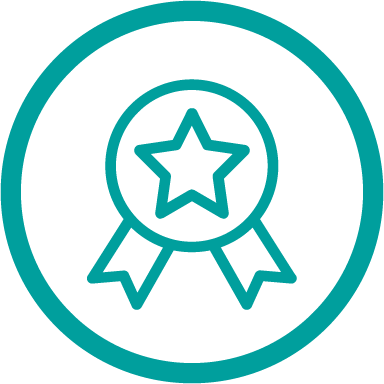 Award Winner
Oregon PHA Champion for Healthy Environments +  WTS Oregon Innovative Solutions Award
PedPDX (OR)
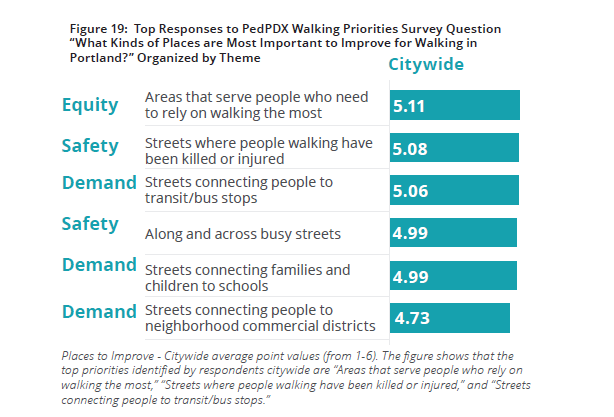 Citywide responses to Q2: 

What kinds of places are most important to improve in Portland?
13
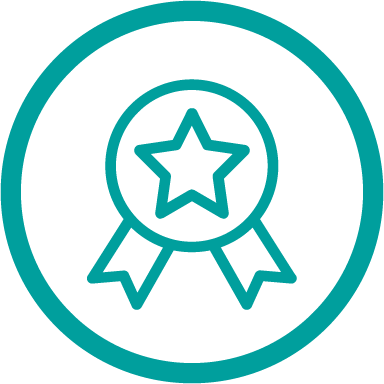 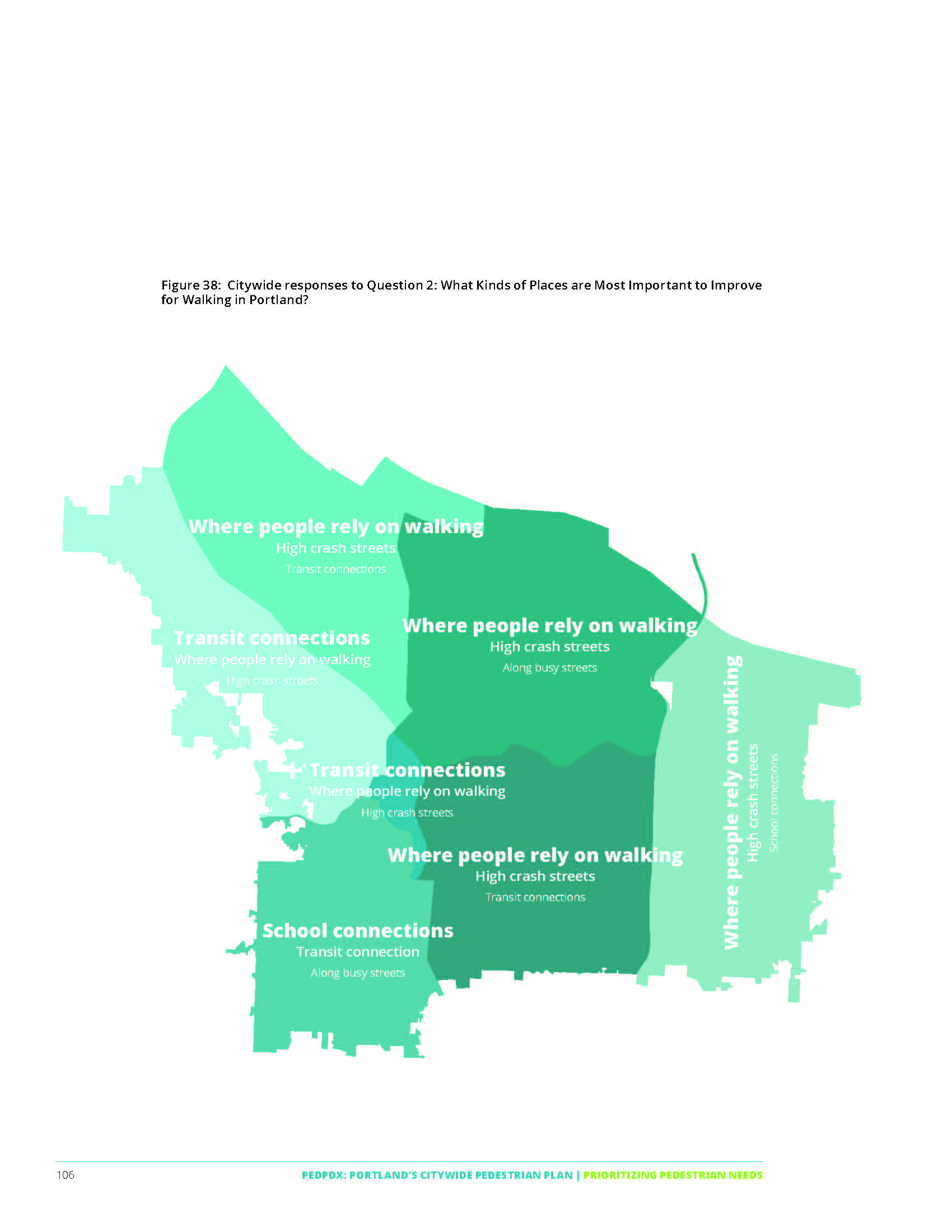 Award Winner
Oregon PHA Champion for Healthy Environments +  WTS Oregon Innovative Solutions Award
PedPDX (OR)
Citywide responses to Q2: 

What kinds of places are most important to improve in Portland?
14
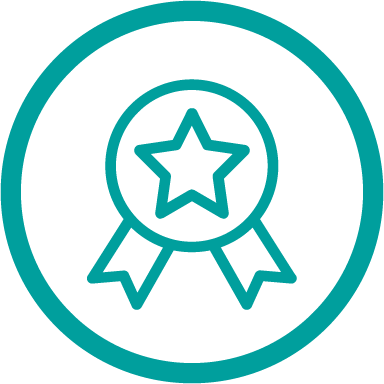 Award Winner
Oregon PHA Champion for Healthy Environments +  WTS Oregon Innovative Solutions Award
PedPDX (OR)
Pedestrian Stories
The Pedestrian Stories project was a partnership between PedPDX, the University of Oregon School of Journalism and Communications and the Agora Journalism Center, with financial support from America Walks and the American Planning Association’s Transportation Planning Division. Graduate student teams followed eight different people with different abilities, from different parts of the city as they narrated what walking means to them, the challenges they face walking in Portland, and their hopes for Portland as a great walking city for everyone. The goal was to elevate the range and diversity of needs that Portlanders have when it comes to walking.
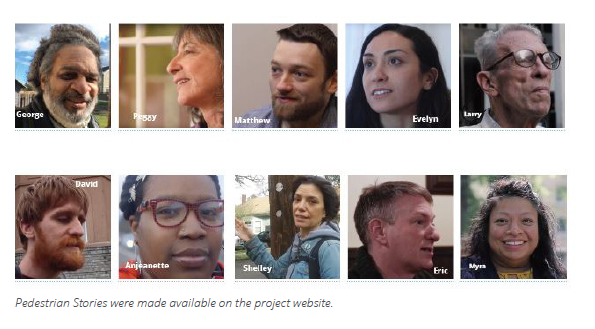 15
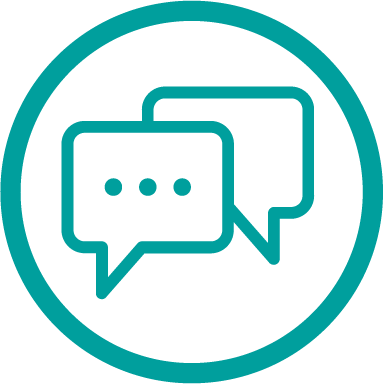 North Temple Mobility Hub (UT)
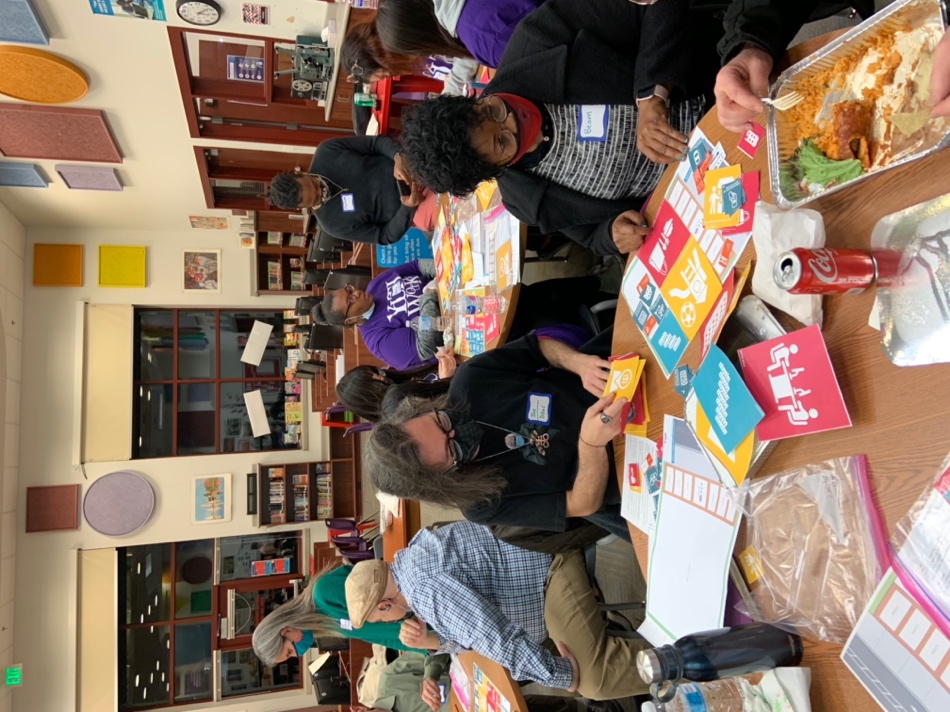 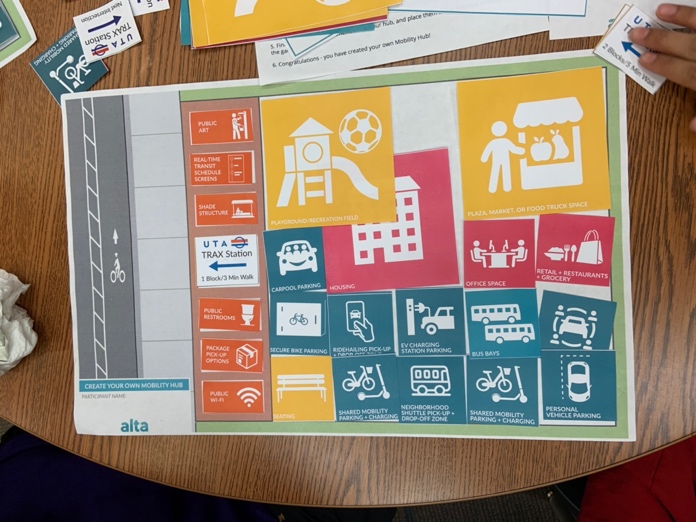 16
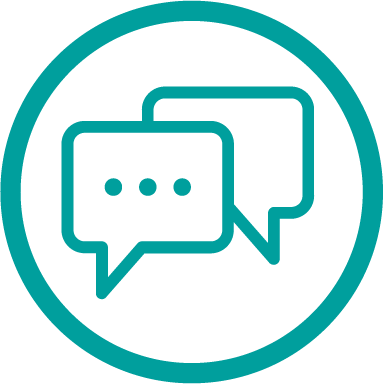 North Temple Mobility Hub (UT)
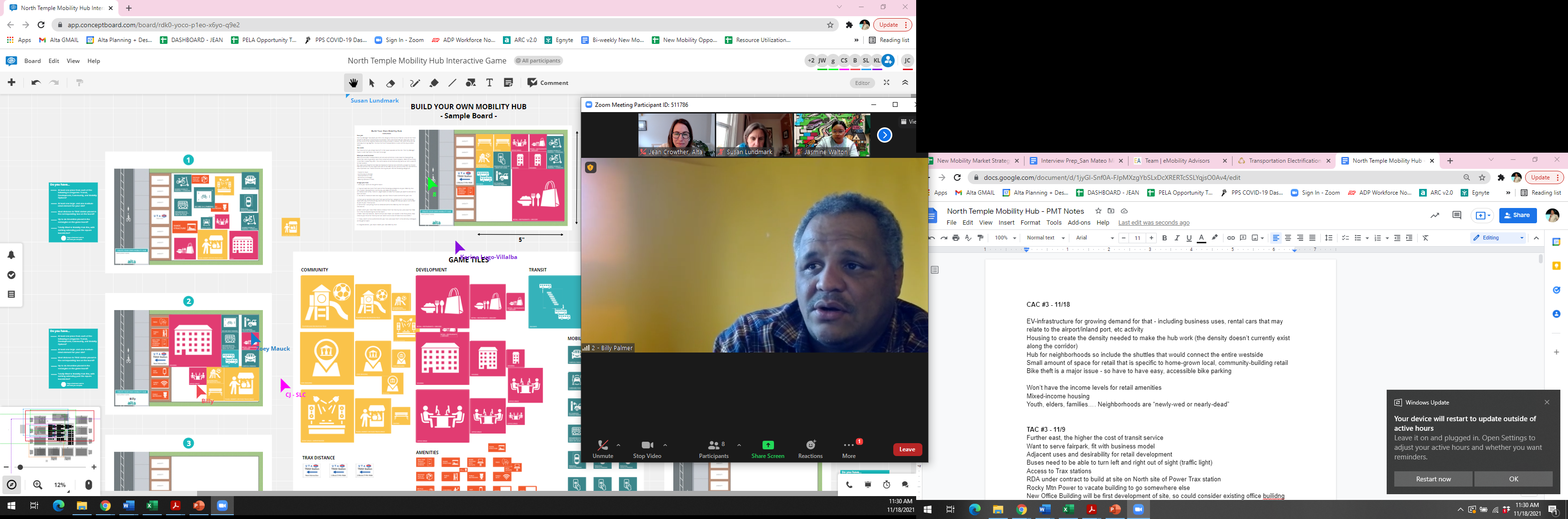 17
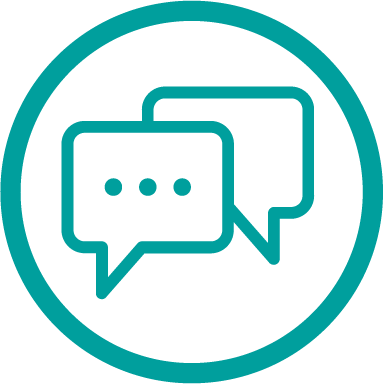 Hall County Safety Action Plan (GA)
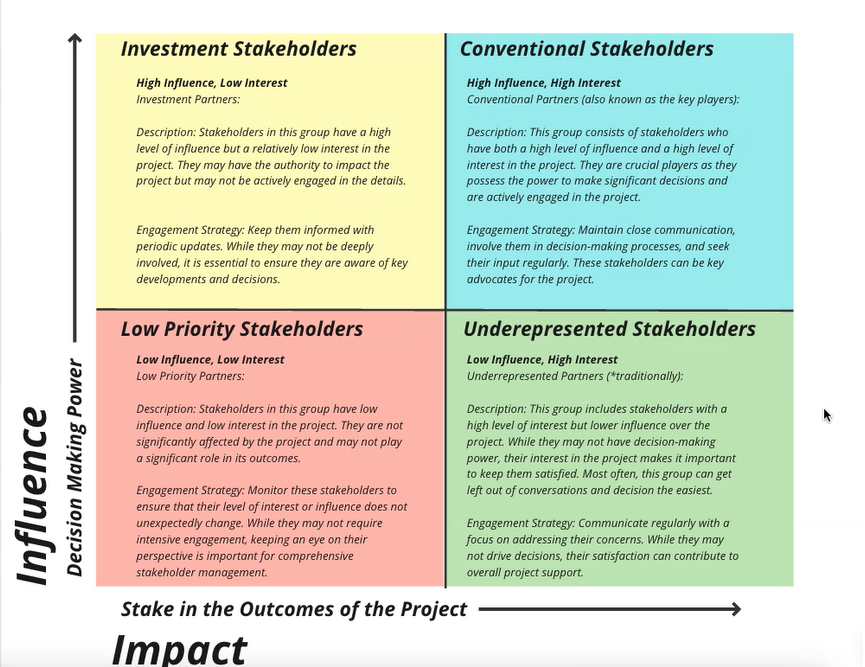 Influence
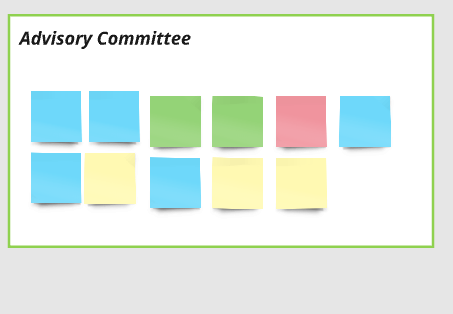 Impact
18
Thank you!
JeanCrowther@AltaGO.com